CHỦ ĐỀ 9
LÀM QUEN VỚI HÌNH KHỐI
BÀI 46
KHỐI TRỤ, KHỐI CẦU
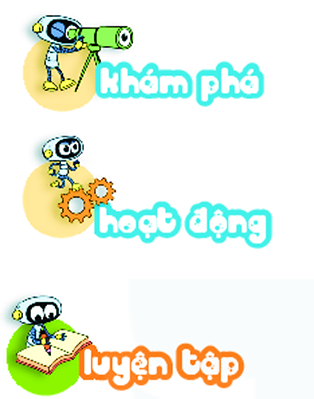 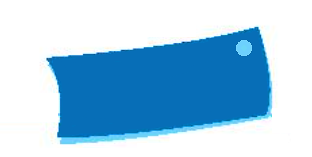 Khối cầu
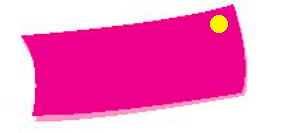 Khối trụ
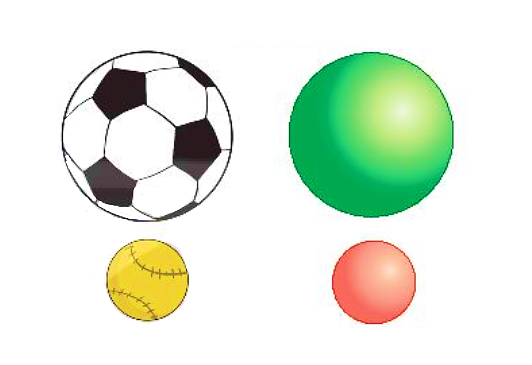 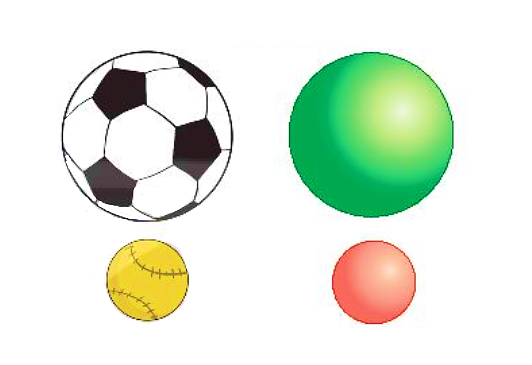 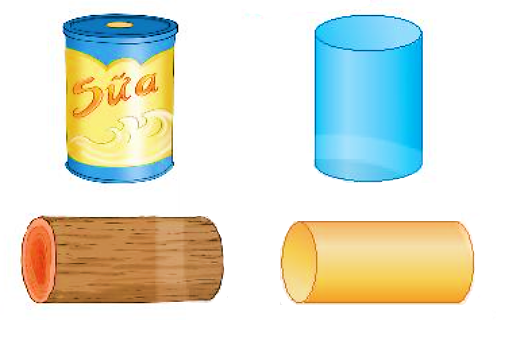 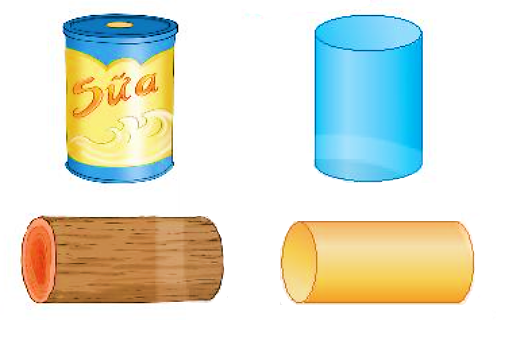 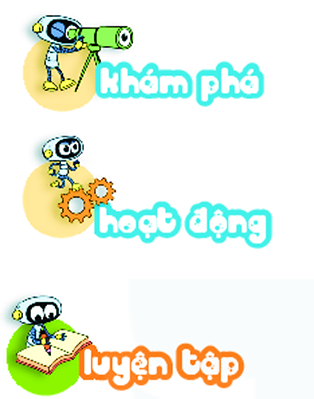 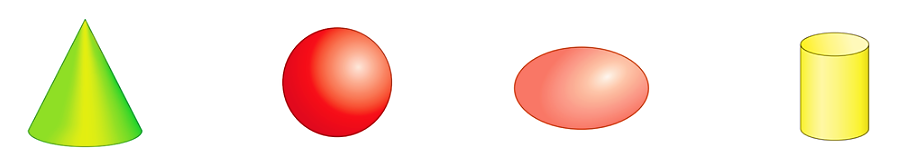 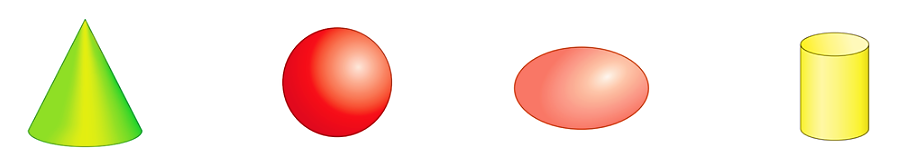 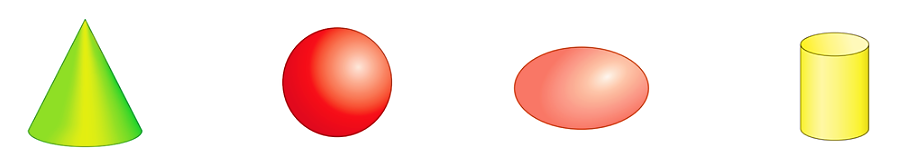 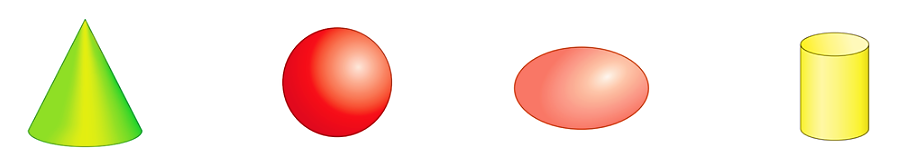 1
Hình nào là khối trụ? Hình nào là khối cầu?
A.
B.
C.
D.
Khối trụ
Khối cầu
2
a) Mỗi vật sau có dạng khối gì?
b) Hãy nêu tên một số đồ vật có dạng khối trụ hoặc khối cầu 
mà em biết.
Khối cầu
Khối trụ
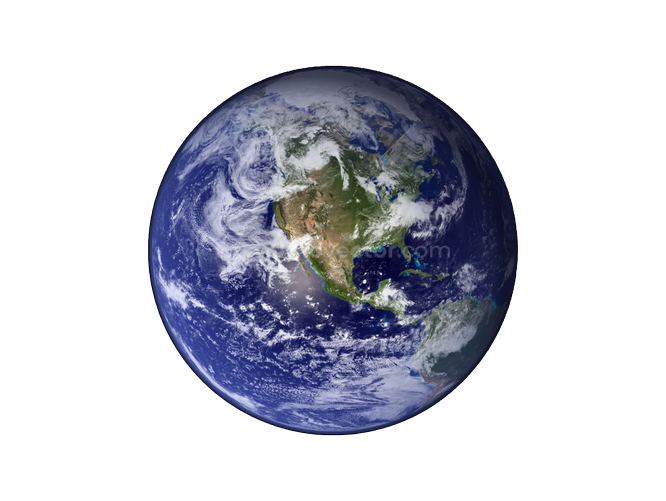 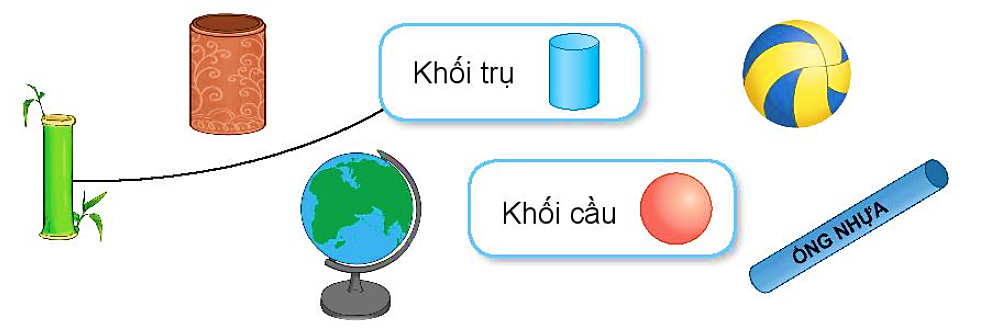 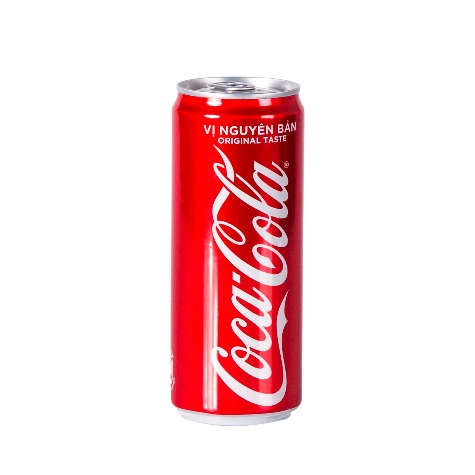 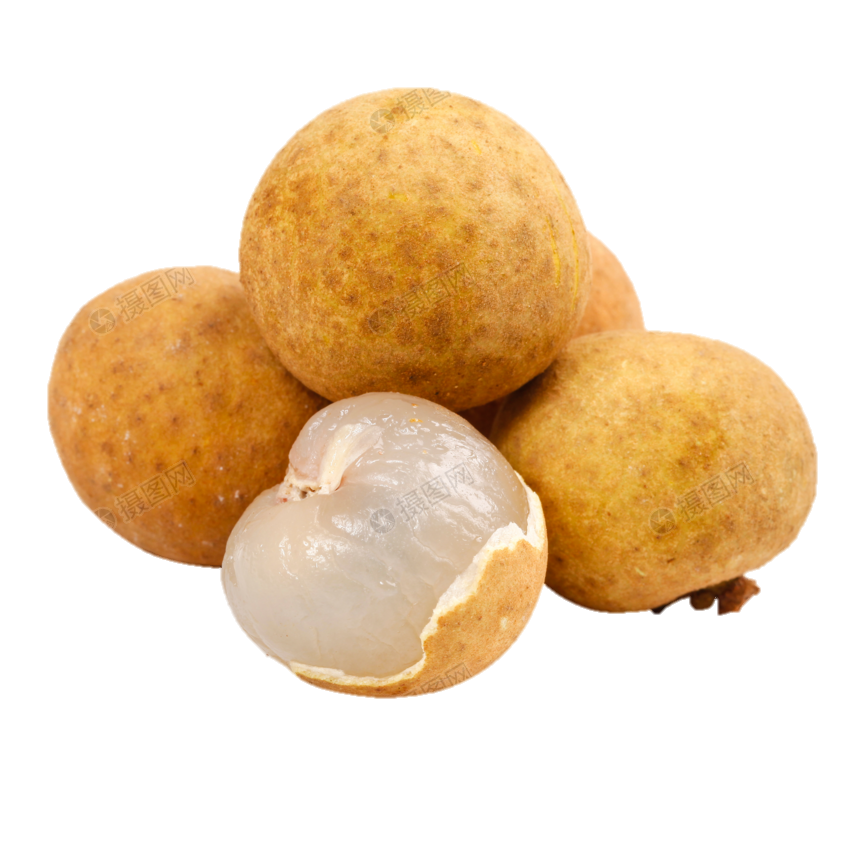 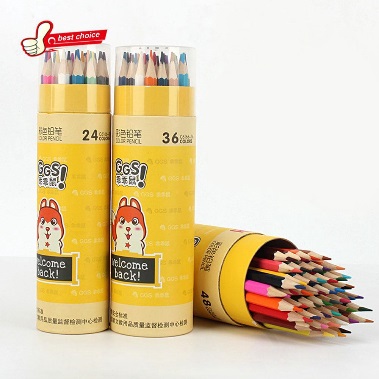 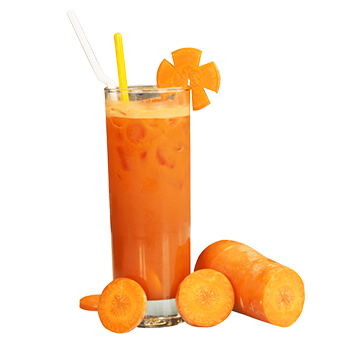 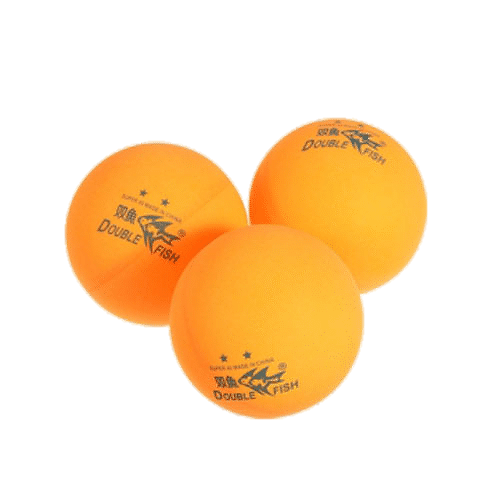